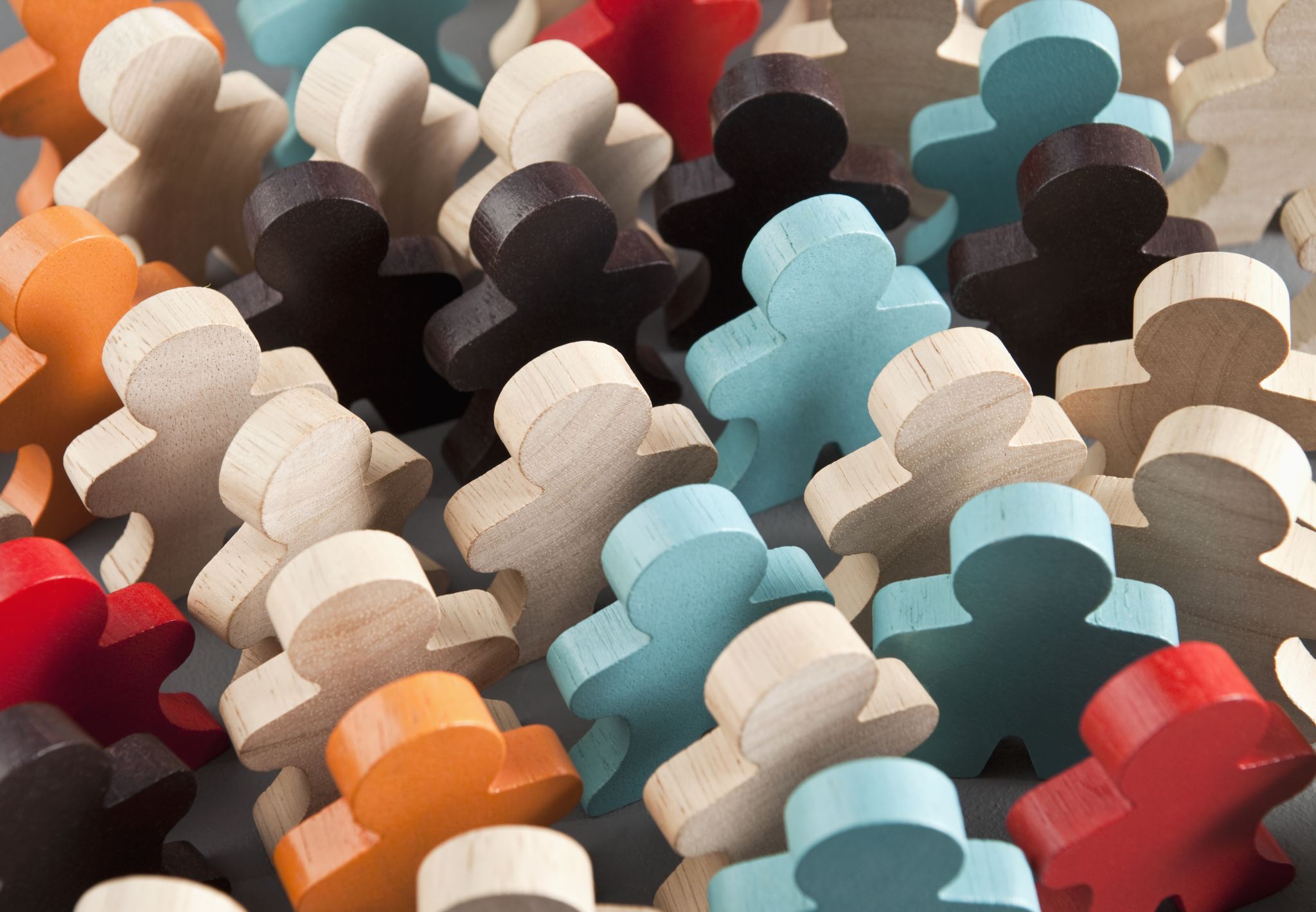 Fanonicko-kanonické konverzace (od holdu fanouškům k jejich exploataci)
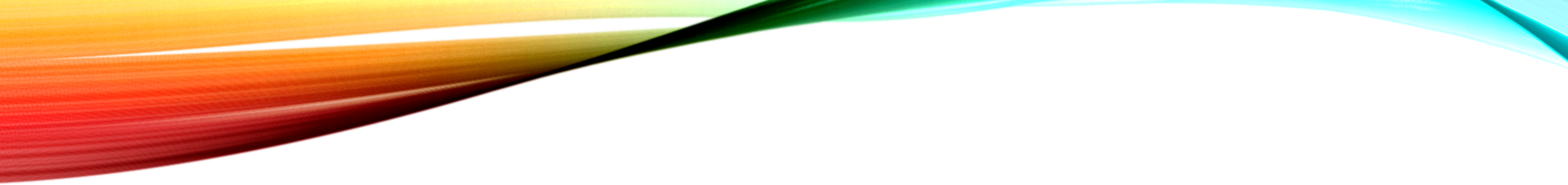 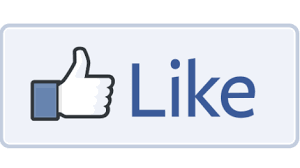 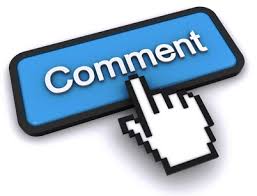 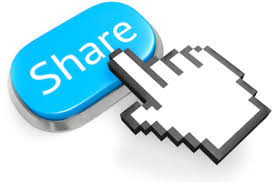 Darová ekonomika
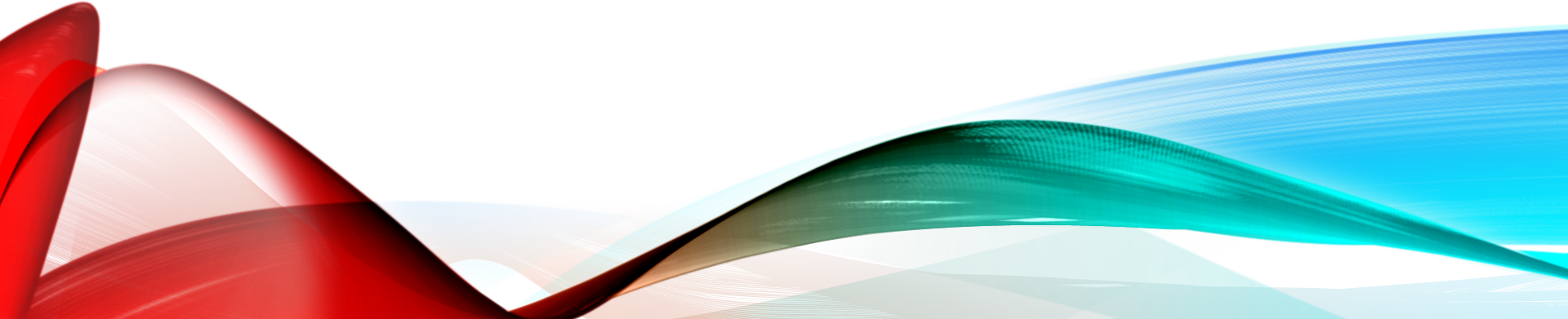 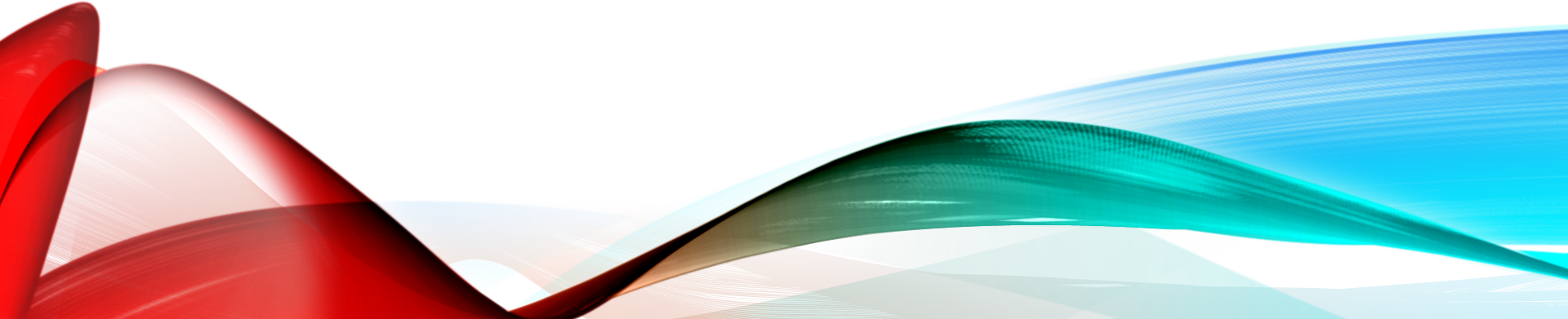 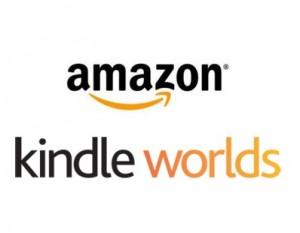 Fan labor
fanouškovské aktivity jako práce? (Stanfill 2019:130)
fanouškovská aktivita dodává mediálním objektům hodnotu (př. propagace fan trailerem; Captain Marvel; Faberry)
fanoušci nedostávají žádnou peněžní odměnu
fanoušci tedy produkují nadhodnotu (exploitative labor)
Labors - crowdfunding, like economy, promotional labor (efangelism),  lovebor…
domestication of fans – kontrola fanoušků, chceme poslušné a aktivní fanoušky (Fans are (…) recruited to be docile and useful…; Stanfill 2019:114)
+ astroturf a brandom
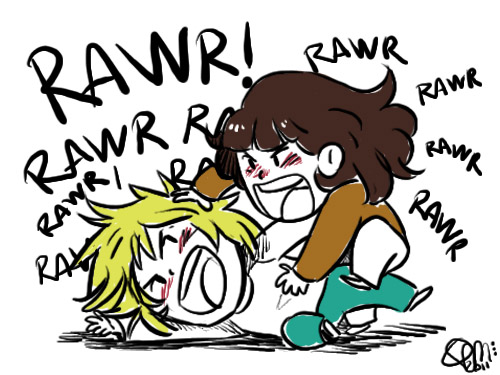 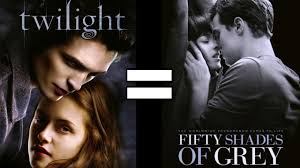 Fanouškovská sebekomodifikace
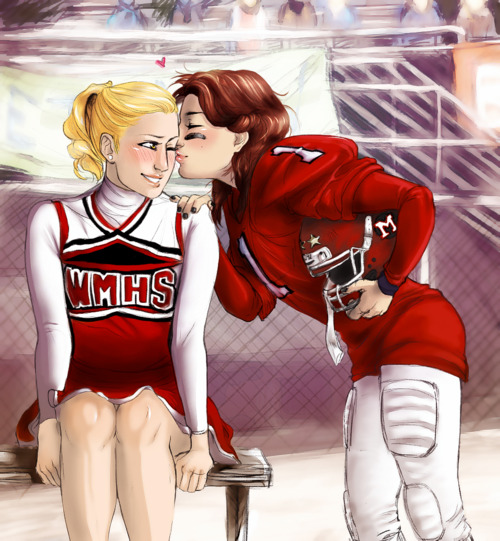 sub/fandomový merch
50 Shades of Grey (Master of the Universe)
After (One Direction)
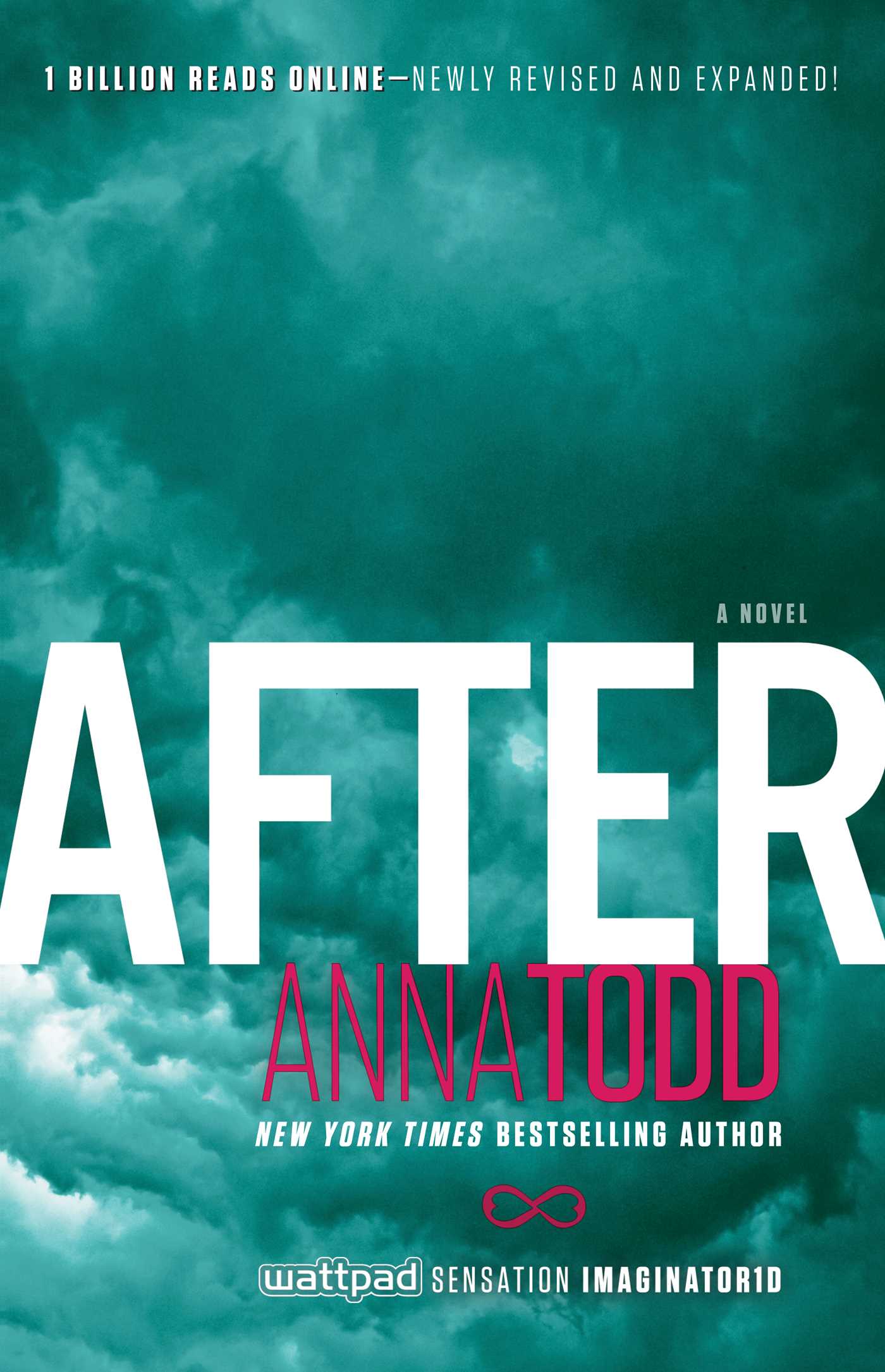 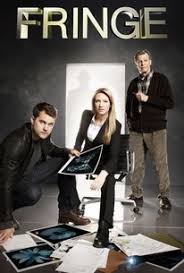 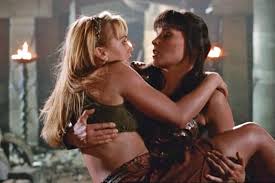 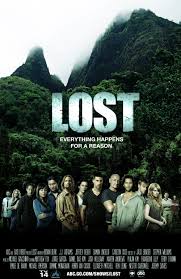 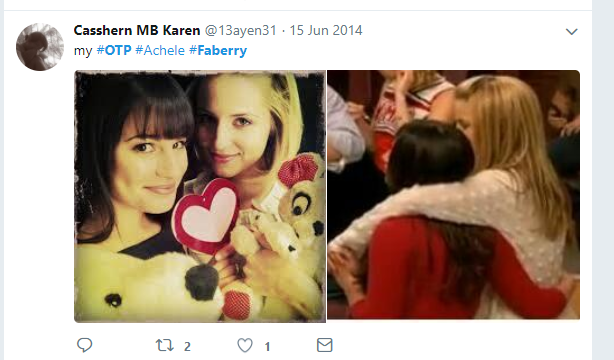 skrytá komunikace (cenzura)
komplexní narativy (potřeba hlubšího zapojení)
hold fanouškům (tweety s poděkováním, uskutečnění fánonu)
Pozitivní a neutrální komunikace
Negativní komunikace
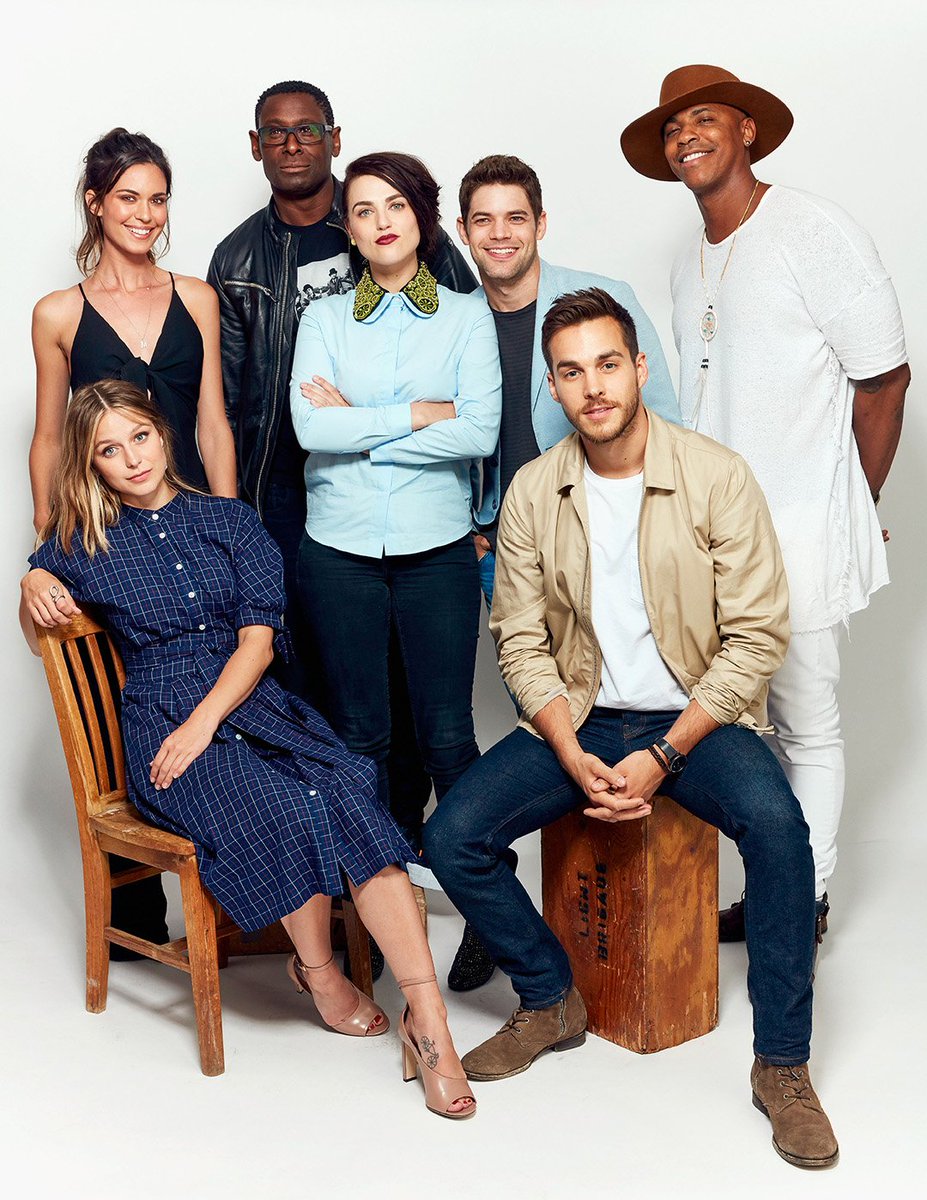 fantagonism (Glee – Brittany + Sam, San Diego comic con 2017 – Supergirl cast…)
queerbaiting (speed dating)
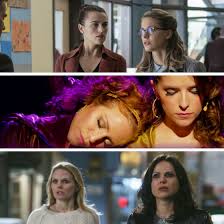 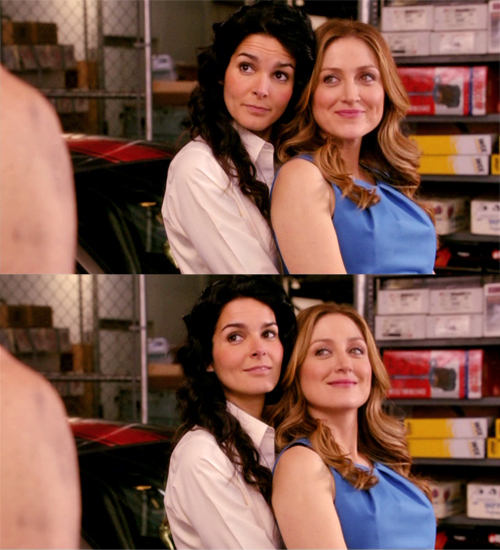 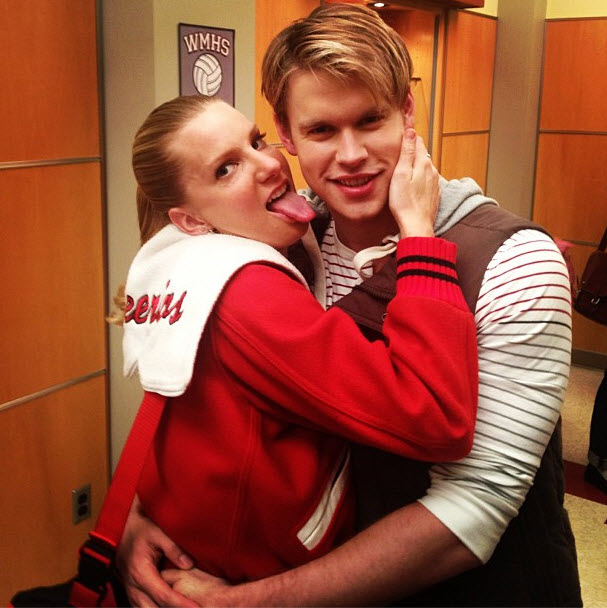 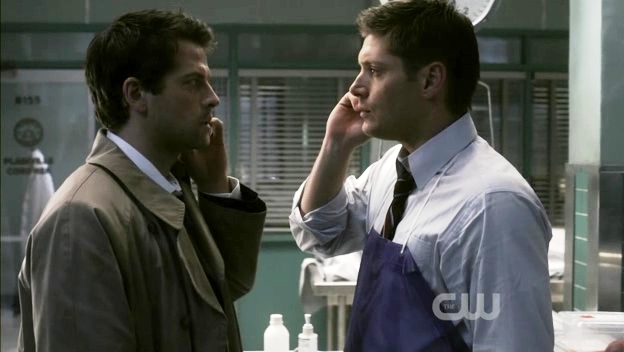 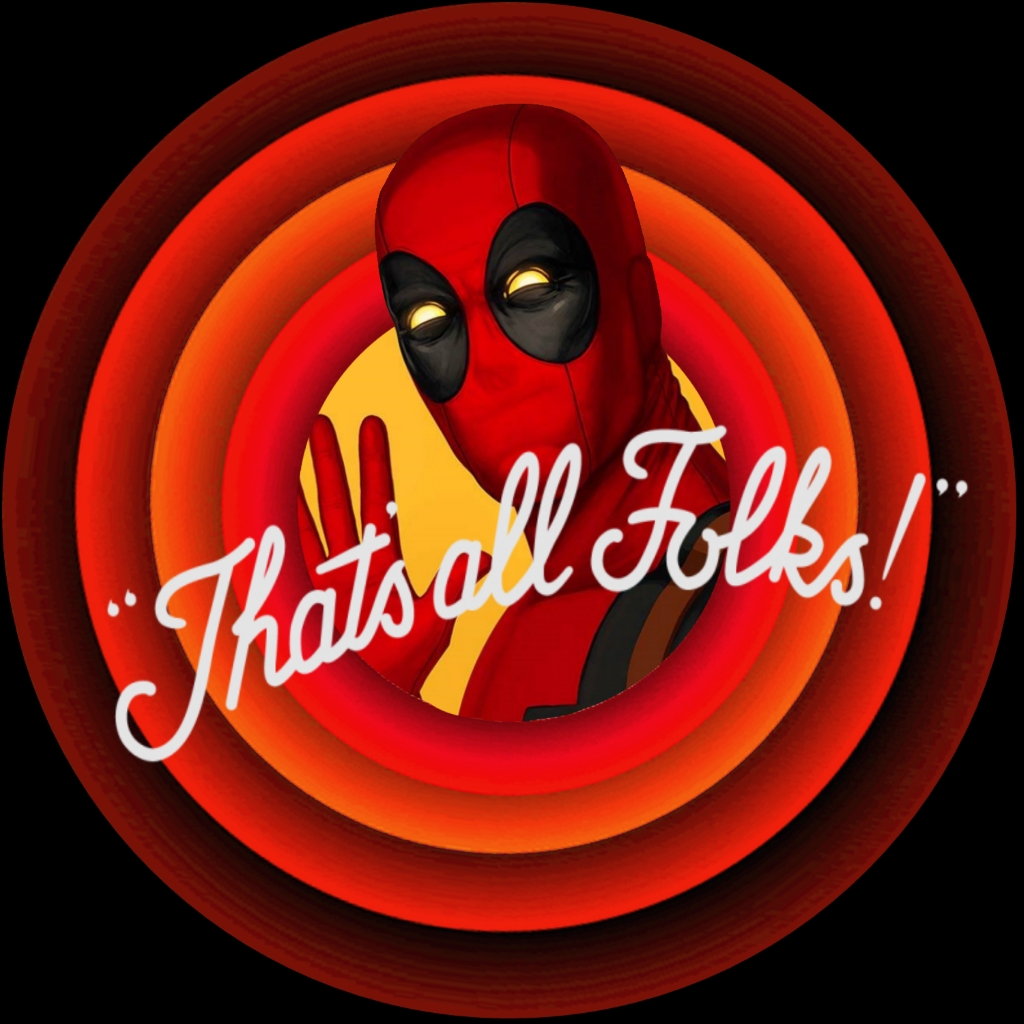